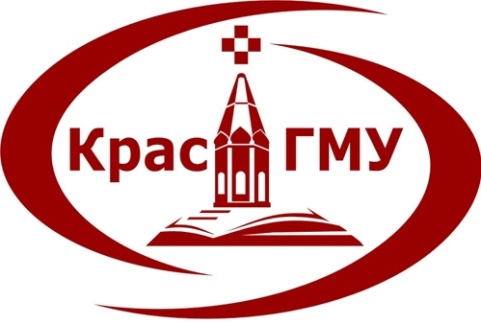 Федеральное государственное бюджетное образовательное учреждение высшего образования                                                                «Красноярский государственный медицинский университет имени профессора В.Ф. Войно-Ясенецкого»Кафедра поликлинической терапии и семейной медицины с курсом постдипломного образования
Бронхиты. Внебольничная пневмония.

доц., к.м.н. Данилова Людмила Кальевна
ПЛАН ЛЕКЦИИ
Бронхит определение
Классификация бронхитов
Клиническая картина бронхитов
Лечение бронхитов
Осложнение бронхитов
Внебольничая пневмония.Определение
Классификация пневмоний
Особенности ведения больных пневмонией на амбулаторном этапе
Список литературы
Цель
Цель лекции: раскрыть основные вопросы диагностики и соответствующего ведения больных с внебольничной пневмонией и бронхитами на амбулаторном этапе.
Определение
Бронхит – диффузно-воспалительное заболевание бронхов, затрагивающее слизистую оболочку или всю толщу стенки бронхов. 
Повреждение и воспаление бронхиального дерева может возникать как самостоятельный, изолированный процесс (первичный бронхит) или развиваться как осложнение на фоне имеющихся хронических заболеваний и перенесенных инфекций (вторичный бронхит).
Классификация
1. По тяжести течения: 
легкой степени
средней степени
тяжелой степени 
2. По клиническому течению: 
острый бронхит
хронический бронхит
Острый бронхит – острое воспаление слизистой оболочки бронхов, вызываемое различными инфекционными, физическими или химическими факторами. 
Острый обструктивный бронхит, так же как и бронхиолит, является проявлением острой респираторной вирусной инфекции, но в отличие от него характеризуется диффузным поражением бронхов разного калибра.
Острый (простой) бронхит – наиболее частое проявление респираторной инфекции нижних дыхательных путей. При остром простом бронхите в легких выслушиваются различного рода рассеянные сухие и разнокалиберные влажные хрипы, перкуторные изменения отсутствуют. Рентгенологически при остром простом бронхите отмечается усиление бронхо-сосудистого рисунка, чаще в прикорневых и нижнемедиальных зонах, расширение и неструктурность корней легкого.
В случаях повторных (2–3 раза и более в течение года) эпизодов бронхита (с обструкцией или без) речь может идти о рецидивирующем бронхите.
Факторы риска
физические факторы (сырой, холодный воздух, резкий перепад температур, воздействие радиации, пыль, дым);
химические факторы (присутствие поллютантов в атмосферном воздухе – оксида углерода, сероводорода, аммиака, паров хлора, кислот и щелочей, табачного дыма и др.);
вредные привычки (курение, злоупотребление алкоголем);
застойные процессы в малом круге кровообращения (сердечно-сосудистые патологии, нарушение механизма мукоцилиарного клиренса);
присутствие очагов хронической инфекции в полости рта и носа – синуситы, тонзиллиты, аденоидиты;
наследственный фактор (аллергическая предрасположенность, врожденные нарушения бронхолегочной системы).
Клиническая картина
Основной клинический симптом острого бронхита – низкий грудной кашель – появляется обычно на фоне уже имеющихся проявлений острой респираторной инфекции или одновременно с ними. У пациента отмечаются повышение температуры (до умеренно высокой), слабость, недомогание. 
В начале заболевания кашель сухой, со скудной, трудно отделяемой мокротой, усиливающийся по ночам. Частые приступы кашля вызывают болезненные ощущения в мышцах брюшного пресса и грудной клетки. Через 2-3 дня начинает обильно отходить мокрота (слизистая, слизисто-гнойная), и кашель становится влажным и мягким. 
Длительная высокая температура говорит о присоединении бактериальной инфекции и развитии осложнений.
Клиническая картина
Хронический бронхит возникает, как правило, у взрослых, после неоднократно перенесенных острых бронхитов, или при длительном раздражении бронхов (сигаретный дым, пыль, выхлопные газы, пары химических веществ). 
Основное проявление хронического бронхита - это длительный кашель в течение нескольких месяцев более 2 лет подряд. Кашель обычно влажный, появляется в утренние часы, сопровождается выделением незначительного количества мокроты. 
Хронический бронхит со временем прогрессирует, кашель усиливается, приобретает характер приступов, становится надсадным, непродуктивным. Появляется жалобы на гнойную мокроту, недомогание, слабость, утомляемость, потливость по ночам.
Диагностика бронхитов
Общего анализа крови и мочи;
Иммунологического и биохимического анализов крови;
Рентгенографии легких;
Спирометрии, пикфлоуметрии;
Бронхоскопии, бронхографии;
ЭКГ, эхокардиографии;
Микробиологического анализа мокроты.
Осложнения бронхитов
Бронхопневмония
ХОБЛ
БА
Эмфизема
Легочная гипертензия
Бронхоэктатическая болезнь
Лечение бронхита
• симптоматическое лечение, в том числе местное (снижение температуры тела, лечение ринита, облегчение горла и т.д.);
• противовирусные и антибактериальные средства (по строгим показаниям);
• муколитики, отхаркивающие и противокашлевые средства;
• антигистаминные препараты (при наличии аллергических проявлений);
• противовоспалительные средства (особенно при крупе, бронхообструктивном синдроме);
• немедикаментозные методы (по возможности);
• средства иммунокоррекции (по необходимости).
Лечение бронхита
В настоящее время в качестве антибактериальных препаратов первого выбора наиболее широко в амбулаторной практике при лечении острых инфекций нижних дыхательных путей используют три группы антибиотиков, так называемые препараты «золотого стандарта»: β-лактамы (амоксициллины в т.ч. ингибиторозащищенные, цефалоспорины II–III поколения) и макролиды.
Лечение бронхита
Резервные антибиотики применяют только в случаях выраженной полирезистентности флоры, как правило, в стационарах. В этих случаях желателен мониторинг возбудителей и их антибиотикочувствительности.
Фторхинолоны применяют только у детей старше 12 лет и по витальным показаниям.
Лечение бронхита
Лихорадка выше 38–38,5°С требует назначения жаропонижающих лекарственных средств (препарат первого выбора – парацетамол) при угрозе судорог, выраженном нарушении самочувствия ребенка. У детей в возрасте до 3 месяцев желательно не допускать повышения температуры выше  38°С. При «бледной» лихорадке обязательна комбинация антипиретика с сосудорасширяющим и антигистаминным препаратом.
Лечение бронхита
При крупе применяют: ингаляционную (предпочтительнее небулайзерную) терапию, местные (суспензия будесонида – (Пульмикорт®, Буденит Стери-Неб®) и системные (преднизолон) глюкокортикостероиды.
При бронхообструктивном синдроме используют ингаляции бронхолитиков (Беродуал®, Вентолин®, Сальбутамол®) через небулайзер, по тяжести состояния – добавляют ингаляции суспензии будесонида (Пульмикорт®, Буденит Стери-Неб®) или преднизолон (в/в, в/м, внутрь).
Лечение бронхита
Муколитики и отхаркивающие средства.
Течение респираторных инфекций, как правило, сопровождается нарушением образования, изменением состава и вязкости бронхиальной слизи.
Для улучшения реологических свойств секрета, активации механизмов эвакуации мокроты существует большое количество разнообразных муколитических и отхаркивающих средств.
Лечение бронхита
Средства иммунокоррекции:
• иммуноглобулины для внутривенного введения (в тяжелых случаях, у иммунокомпрометированных больных);
• бактериальные лизаты (бронхомунал®, ИРС19®, имудон®);
• рибосомальный иммуномодулятор (рибомунил®).
Немедикаментозная терапия, как правило, подключается в комплекс лечения по мере улучшения состояния ребенка:
• массаж, лечебная физкультура;
• физиолечение (в настоящее время имеет ограниченное применение);
• тепловые и отвлекающие процедуры (с осторожностью, после стойкой нормализации температуры);
• витамины (желательно поливитамины) в комплексе с микроэлементами.
Пневмонияопределение
Пневмония - острое инфекционное заболевание преимущественно бактериальной этиологии, характеризующееся очаговым поражением респираторных отделов легких, наличием внутриальвеолярной экссудации и выраженными в различной степени лихорадкой и интоксикацией.
классификация
Внебольничная пневмония (ВП).
Нозокомиальная (больничная,  госпитальная пневмония (НП).
Аспирационная пневмония
Пневмония у лиц с тяжелыми дефектами иммунитета.
классификация
Внебольничная пневмония определение
Внебольничная (домашняя, амбулаторная) пневмония (ВП) – это острое заболевание, возникшее во внебольничных условиях (то есть вне стационара или  позднее 4 недель после выписки из него, или диагностированное в первые 48 ч от момента госпитализации), сопровождающееся симптомами инфекции нижних отделов дыхательных путей (лихорадка, кашель, выделение мокроты, возможно гнойной, боль в грудной клетке, одышка) и рентгенологическими признаками «свежих» очагово-инфильтративных изменений в легких при отсутствии очевидной диагностической альтернативы.
Актуальность
Внебольничная пневмония (ВП) широко распространена в развитых странах и относится к числу наиболее часто встречающихся инфекционных заболеваний, составляя ≥ 1 % всех случаев госпитализации. Согласно результатам ряда зарубежных исследований,заболеваемость ВП в зависимости от возраста варьирует от 1 до 44 ‰ в разных странах и наиболее высока у лиц старших возрастных групп. Среднегодовая заболеваемость ВП в России в последние годы составляет 14–15 ‰. Согласно официальным статистическим данным Минздравсоцразвития России (2010) зарегистрировано 414,3 случая данного заболевания на 100 тыс. взрослого населения. Ежегодно отмечается постепенное, но неуклонное повышение этого показателя.
Для оценки риска неблагоприятного исхода при ВП могут использоваться разнообразные критерии и шкалы, из которых наиболее распространенными в настоящее время являются индекс тяжести пневмонии (PSI) или шкала PORT (Pneumonia Outcomes Research Team),  а также шкалы CURB/CRB-65.
PSI/шкала PORT
Шкала CRB-65
это более простой подход оценки риска неблагоприятного исхода при ВП, который предлагает анализировать лишь 4 признаков: 
1) нарушение сознания, обусловленное пневмонией;
2) тахипноэ ≥ 30/мин; 
3) снижение систолического артериального давления < 90 мм рт.ст. или диастолического ≤ 60 мм рт.ст.; 
4) возраст больного ≥ 65 лет. 
Наличие каждого признака оценивается в 1 балл, общая сумма может варьировать от 0 до 5 баллов, причем риск летального исхода возрастает по мере увеличения общей суммы баллов
Шкала CRB-65
Шкала CURB/CRB-65
Внебольничная пневмония этиология
Наиболее часто ВП вызывают следующие возбудители:
Streptococcus   pneumoniae   (20—60% случаев);
Mycoplasma pneumoniae (5—50% случаев);
Chlamydia pneumoniae (5—15% случаев);
Haemophilus influenzae (3—10% случаев);
Enterobacteriaceae Klebsiella pneumoniae, Escherichia coli и др. (3—10% случаев);
Staphylococcus aureus (3—10% случаев);
Streptococcus pyogenes, Chlamydia psittaci, Coxiella burnetii, Legionella pneumophila и др. (редко).
Основными возбудителями внебольничной аспирационной пневмонии являются анаэробы, определенное этиологическое значение имеют S. pneumoniae, H. influenzae, S. aureus.
При больничной аспирационной пневмонии особое значение приобретает грамотрицательная микрофлора.
Внебольничная пневмония этиология
Внебольничная пневмония патогенез
аспирация секрета ротоглотки;
вдыхание аэрозоля, содержащего микроорганизмы;
гематогенное распространение микроорганизмов из внелегочного очага инфекции;
непосредственное распространение инфекции из соседних органов (например, абсцесс печени) или в результате инфицирования при проникающих ранениях грудной клетки.
Микроаспирация секрета ротоглотки - основной путь инфицирования легочной паренхимы при ВП и НП.
Внебольничная пневмония факторы риска
Алкоголизм
Хронический бронхит
ХОБЛ
Декомпенсированный сахарный диабет
Пребывание в домах престарелых
Эпидемия гриппа
Бронхоэктазы
Муковисцидоз
Внутривенная наркомания
Локальная бронхиальная обструкция
Внебольничная пневмония факторы риска
Факторы, предрасполагающие к аспирации:

угнетение сознания (алкогольное или наркотическое опьянение, эпилептические припадки, острое нарушение мозгового кровообращения, черепно-мозговая травма, наркоз, передозировка ЛС);
дисфагия (стриктуры, опухоли или дивертикулы пищевода, пищеводно-трахеальные свищи, недостаточность кардии, гастроэзофагеальный рефлюкс);
неврологические заболевания (рассеянный склероз, болезнь Паркинсона, миастения, псевдобульбарный паралич);
механические нарушения защитных барьеров (назогастральный зонд, эндотрахеальная интубация, трахеостомия, гастродуоденоскопия);
повторная рвота;
анестезия глотки.
Внебольничная пневмония клиника
Кашель с отделением мокроты
Одышка
Боль в груди
Повышение температуры тела
Слабость
Повышенное потоотделение по ночам

Выраженность клинических проявлений зависит от: возраста пациента, наличия или отсутствия сопутствующих заболеваний.
Внебольничная пневмония диагностика
Сбор жалоб
Сбор анамнеза
Физикальное обследование
Клинический анализ крови
Биохимический анализ крови
Микробиологическое исследование мокроты (определение возбудителя и выбор антибактериальных ЛС)
Серологические методы обследования
Рентгенография органов грудной клетки
КТ легких
Фибробронхоскопия и другие инвазивные методики (прицельная биопсия, бронхоальвеолярный лаваж, транстрахеальная аспирация, трансторакальная биопсия) – получение материала для микробиологического исследования
Внебольничная пневмония диагностика
Физикальное обследование
Выявляются следующие признаки:
укорочение (притупление) перкуторного звука над пораженным участком легкого;
локальное бронхиальное дыхание, звучные хрипы или инспираторная крепитация при аускультации;
усиление бронхофонии и голосового дрожания.
Внебольничная пневмония диагностика
Клинический анализ крови
 Показан всем пациентам с подозрением на пневмонию. Лейкоцитоз > 10 - 12 109/л указывает на высокую вероятность бактериальной инфекции, а лейкопения < 3 109/л или лейкоцитоз > 25 109/л являются неблагоприятными прогностическими признаками пневмонии.

Биохимический анализ крови
Стандартный метод обследования у пациентов с тяжелыми пневмониями, нуждающихся в госпитализации. Определяют активность печеночных ферментов, уровень креатинина и мочевины, электролитов крови.
Посев венозной крови. Выполняется при тяжелой пневмонии до начала антибактериальной терапии двухкратно (кровь берется из разных вен с интервалом в 10 мин и более).
Внебольничная пневмония диагностика
Микробиоилогическое исследование мокроты
Микроскопическое исследование мокроты с окраской по Граму может служить ориентиром в определении возбудителя и выборе антибактериальных ЛС. Диагностическая ценность результатов исследования мокроты может быть оценена как высокая при выделении потенциального возбудителя в концентрации более 105 КОЕ/мл.
В 50% случаев определить возбудителя пневмонии не удается из-за:
отсутствия мокроты;
неправильного забора материала;
погрешностей в проведении микробиологического исследования;
приема антибактериальных ЛС до обращения к врачу (однократный прием потенциально эффективного антибиотика делает маловероятным выделение S. рпеитопiае).
Внебольничная пневмония диагностика
Лучевые методы исследования
Рентгенография органов грудной клетки, выполненная в двух проекциях, является основным методом диагностики пневмонии.
Оцениваются следующие критерии, которые свидетельствуют о тяжести заболевания и помогают в выборе антибактериальной терапии:
распространенность инфильтрации;
наличие или отсутствие плеврального выпота;
наличие или отсутствие полости деструкции.

Помимо этого, лучевые методы исследования позволяют оценить динамику процесса на фоне проводимой терапии и полноту выздоровления.
Компьютерная томография обладает в 2 раза более высокой чувствительностью при выявлении очагов инфильтрации в нижней и верхней долях легких. Однако окончательно клиническое значение этого метода исследования при обследовании пациентов с подозрением на пневмонию еще не установлено.
Внебольничная пневмония диагностика
Фибробронхоскопия и другие инвазивные методики
Применяются с целью получения материала для микробиологического исследования у пациентов с тяжелыми нарушениями иммунитета и при проведении дифференциальной диагностики. 
Используются следующие методы:
прицельная биопсия;
бронхоальвеолярный лаваж;
транстрахеальная аспирация;
трансторакальная биопсия и др.
Внебольничная пневмония диагностика
Клинико-рентгенологический диагноз ВП устанавливается на основании сочетания:
изменений на рентгенограмме с двумя из нижеперечисленных клинических признаков:
остролихорадочное начало заболевания (Т > 38,00C);
кашель с мокротой;
аускультативные признаки пневмонии;
лейкоцитоз >10 109/л и/или палочкоядерный сдвиг >10%.
Внебольничная пневмония диагностика
Для крупозной пневмонии 
(единственный возбудитель S. pneumoniae) характерно:
острое начало;
боли в груди при вдохе;
отделение "ржавой" или бурой тягучей стекловидной мокроты;
стойкое повышение температуры тела с последующим резким ее падением;
потрясающий озноб;
отчетливые аускультативные и перкуторные изменения в легких;
гомогенная инфильтрация доли или сегмента(ов), с отчетливой плевральной реакцией или ограниченным плевральным выпотом по данным рентгенографии.
Внебольничная пневмония диагностика
Для пневмонии, вызванной М. рпеиmoniae и С. pneumoniae, более характерны:
постепенное  начало (в течение  3—7 дней);
начало заболевания с клиническими признаками поражения верхних дыхательных путей;
непродуктивный кашель;
миалгии, артралгии,  головная боль,диарея.
Внебольничная пневмония диагностика
Признаки пневмоцистной пневмонии:
непродуктивный кашель в течение нескольких недель;
прогрессирующая одышка;
повышение температуры тела до субфебрильных цифр;
снижение РаО2 и SaО2, снижение диффузионной способности легких;	
двусторонняя интерстициальная инфильтрация (в 10—30% случаев патологические изменения на рентгенограмме  отсутствуют).   В   отдельных случаях  визуализируются  очагово-инфильтративные изменения в верх­них долях легких (характерно для пациентов, получавших профилактические ингаляции пентамидина).
Внебольничная пневмония диагностика
Для аспирациоиной пневмонии характерно:	
постепенное начало;	
повышение температуры тела;	
кашель с отхождением гнойной мокроты;
затяжное течение с развитием поздних гнойных осложнений в виде абсцесса легкого или эмпиемы плевры;
наиболее часто поражаются верхний сегмент нижней доли (при аспирации в полусидячем положении) или задние отделы верхней доли (при аспирации в  положении лежа)  правого легкого.
Пример формулировки диагноза:
Внебольничная пневмония (пневмококковая) нижней доли правого легкого, тяжелое течение. Правосторонний экссудативный плеврит. ДН I ст.
Нозокомиальная пневмония, ранняя, с локализацией в нижней доле слева и язычковых сегментах, тяжелое течение.
Внебольничная пневмония дифференциальная диагностика
Туберкулез
Опухоль легкого
Обструктивный пневмонит
Внебольничная пневмония основные принципы лечения
Антибактериальная терапия – назначается еще до получения результатов бактериологического исследования
Симптоматическая терапия (отхаркивающие ЛС)
Внебольничная пневмония показания для госпитализации
данные физикального обследовая
частота дыхания > 30/мин:
диастолическое артериальное давление < 60 мм рт. ст.;
систолическое артериальное давление < 90 мм рт. ст.;
частота  сердечных сокращений >125/мин;
температуры тела  <  35.5ºС или >40°С;
нарушение сознания.
лабораторные показатели:
лейкоциты периферической крови < 4,0х109/л или > 25,0x109/л
гематокрит < 30% или гемоглобин < 90 г/л;
 SaO2 < 92% (по данным пульсоксиметрии), РаО2 < 60 мм рт. ст. и/или РаСО2 > 50 мм рт. ст. (при дыхании комнатным воздухом);
креатинин   сыворотки   крови >176,7 мкмоль/л или мочевина крови > 7,0 ммоль/л.
Внебольничная пневмония показания для госпитализации
данные рентгенографии органов грудной клетки:
инфильтрация, локализующаяся более чем в одной доле;
 наличие полости (полостей) распада
 плевральный выпот;
 быстрое прогрессирование очагово-инфильтративных изменений в легких (увеличение размеров инфильтрации > 50% в течении ближайших 2 суток
внелегочные очаги инфекции (менингит, септический артрит)
невозможность адекватного ухода и выполнения всех врачебных предписаний в домашних условиях.
Внебольничная пневмония показания для госпитализации
Лечение предпочтительно проводить в стационарных условиях также в следующих ситуациях:
возраст >60 лет
наличие сопутствующих заболеваний:
хронический бронхит или ХОБЛ
злокачественные новообразования
сахарный диабет
ХПН
Застойная сердечная недостаточность
Хронический алкоголизм
Наркомания
Выраженный дефицит массы тела
Цереброваскулярные заболевания
Неэффективность начальной антибиотикотерапии
Желание пациента и/или членов его семьи
Осложнения пневмонии
Легочные осложнения:
•парапневмонический плеврит,
•эмпиема плевры,
•абсцесс и гангрена легкого,
•множественная деструкция легких,
•бронхообструктивный синдром,
•острая дыхательная недостаточность,
•дистресс-синдром,
•отек легких.
•Внелегочные осложнения:
•острое легочное сердце,
•инфекционно-токсический шок,
•неспецифический миокардит,
•эндокардит,
•перикардит,
•сепсис,
•менингит,
Внебольничная пневмония лечение
Антибактериальная терапия ВП в амбулаторных условиях

В зависимости  от  предполагаемого возбудителя выделяют  2  группы пациентов:
  возраст < 60 лет, сопутствующие заболевания отсутствуют, не принимавшие последние 3 месяца антимикробные препараты. 
возраст > 60 лет и/или имеются сопутствующие заболевания, принимавшие последние 3 месяца антимикробные препараты.
Внебольничная пневмония лечение
Антибактериальная терапия ВП в амбулаторных условиях
 
Пациенты 1-Й группы ЛС выбора:
Амоксициллин внутрь по 0,5—1 г 3 р/сутки 7—10 сут или
 Азитромицин внутрь 0,5 г 1 р/сут или
Кларитромицин внутрь по 0,5 г 2 р/сут 7—10 сут или
Рокситромицин внутрь по 0,15 г 2 р/сут 7—10 сут или
Спирамицин внутрь по 3 000 000 ME 2 р/сут 7—10 сут
Левофлоксацин внутрь 0,5 г 1 р/сут 7—10 сут или
Моксифлоксацин внутрь 0,4 г

Альтернативные ЛС:
 Доксициклин внутрь по 0,1 г 2 р/сут 7—10 сут или
Внебольничная пневмония лечение
Пациенты 2-й группы	ЛС выбора:	

Амоксициллин/клавуланат внутрь до или во время еды по 0,625 г	 3 р/сут или по 1 г 2 р/сут 7—10 сут или	
Цефуроксим внутрь после еды по 0,5 г 2 р/сут 7—10 сут Левофлоксацин внутрь 0,5 г 1 р/сут 7—10 сут или	
Моксифлоксацин внутрь 0,4 г 1 р/сут 7—10 сут или
Цефтриаксон в/м 1—2 г 1 р/сут 7—10 сут                           	

Макролидам следует отдавать предпочтение при непереносимости (3-лактамных антибиотиков и пневмонии, предположительно вызванной М. pneumoniae и С.pneumoniae.	
Доксициклин   применяется   только при  подозрении  на  пневмонию,  вызванную М. pneumoniae и С. рпеитоniае (в Российской Федерации уровень	устойчивости S.pneumoniae к этому ЛС > 25%).
Показанием к применению парентеральных ЛС является невозможность пациентом приема внутрь.
Внебольничная пневмония лечение
Симптоматическая терапия

отхаркивающие ЛС:

Амброксол внутрь по 30 мг 3 р/сут в течение 2 сут, далее по 30 мг 2 р/сут 7—10 сут; в ингаляциях по 2—3 мл раствора на одну ингаляцию 1—2 р/сут 7—10 сут или
Ацетилцистеин внутрь по 200 мг 3—4 р/сут 7—10 сут; в ингаляциях по 2мл 20% раствора на одну ингаляцию 2—4 р/сут 7—10 сут или
Бромгексин внутрь по 8—16 мг 3 р/сут 7—10 сут; в/м или в/в по 16 мг 2—3 р/сут 7—10 сут или
Карбоцистеин внутрь по 750 мг 3р/сут 7-10 сут
Критерии эффективности антибактериальной терапии
Первоначальная оценка эффективности терапии должна проводиться через 48-72 часа после начала лечения. 
Температура тела <37,5С
Отсутствие интоксикации
Отсутствие дыхательной недостаточности
Отсутствие гнойной мокроты
Количество лейкоцитов крови<10х109/л
Отсутствие отрицательной динамики на рентгенограмме
реабилитация
Основными методами  пульмонологической  реабилитации являются: 
кинезетерапия  (лечебная физкультура и массаж),
небулайзерная терапия (ингаляции лекарственными средствами), 
оксигенотерапия (свежий воздух, прогулки, кислородные коктейли), 
галотерапия и др. 
	
Среди больных, перенесших пневмонию,  могут быть  выделены следующие  реабилитационные группы:
реабилитация
1 гр.- состояние полного клинического выздоровления  (без наличия фоновых хронических заболеваний).
Рекомендуемые мероприятия:
Закаливание (дозированное пребывание  на свежем воздухе, на солнце).
Занятия лечебной физкультурой (дыхательная гимнастика, лечебное плавание в бассейне, респираторный тренаж движений)
Дозированная ходьба, лечебная гребля, катание на коньках.
Массаж грудной клетки
Физиотерапевтические процедуры (электрофарез, гальванический воротник, и др. с учетом индивидуальных особенностей)
Лазеротерапия
Ингаляционная терапия бронхолитическими препаратами, фитоингаляции.
Водобальнеолечение  ( различные ванны)
Галотерапия
Пелоидотерапия, ИРТ, аутотренинг и др. мероприятия.
реабилитация
2 группа. Больные с остаточными проявлениями пневмонии в форме обструктивного синдрома.
Все изложенные пункты в 1-ой группе 
Должны  быть расширены:
Лечебная физкультура - обязательно с элементами тренирующей терапии для улучшения дренажной функции бронхов.
Ингаляционная терапия с использованием бронхолитиков и муколитиков ч/з небулайзер (беродуал, лазолван, вентолин, беротек)
Пилоидотерапия
Санаторно-курортное лечение.
реабилитация
3 группа - больные с остаточными проявлениями пневмонии в форме не полностью рассосавшегося инфильтрата или с элементами фиброза, пневмосклероза.
Физиотерапия противовоспалительного действия ( высокочастотная терапия)
Лазеротерапия
Аппликации парафина, озокерита и др.
Пилоидотерапия
Лечебная гимнастика
Санаторно-курортное лечение.
реабилитация
4 группа – больные перенесшие пневмонии, имеющие фоновые хронические обструктивные заболевания легких.

Реабилитация этих больных предполагает  включение мероприятий, соответственно существующей фоновой  патологии с назначением соответствующей  современной лекарственной терапии.
реабилитация
5 группа - больные с остаточным астено- вегетативным синдромом, проявляющимся астеническими данными.  Таким пациентам применяют все, что сказано в группе 1. Особенно рекомендуют адаптогены ( элеутерококк, лимонник, женьшень и др.). Из физио – процедур: гальванический воротник , электросон, хвойные, углекислые ванны, родоновые ванны; санаторно-курортное лечение 
	При оценке реабилитационных мероприятий  необходимо учитывать:
динамику общеклинических симптомов ( кашель, выделение мокроты, одышка)
функцию внешнего дыхания ( спирометрия, пикфлоуметрия)
гемодинамические показатели ( ЧСС, АД, ЭКГ)
состояние вегетативной нервной системы
толерантность к физической нагрузке.
Диспансерное наблюдение
Первое посещение  участкового терапевта  сразу после выписки из стационара. Врачом оценивается  все результаты стационарного обследования и лечения. Назначаются в зависимости от группы реабилитационные мероприятия.
Второе посещение после 3-х месяцев  ( при благополучном состянии)- осмотр пациента, назначение лабораторных, инструментальных методов исследования, рентген легких ( если есть хроническая легочная патология или остаточные изменения на рентгенограмме). При необходимости уточнение или добавление реабилитационных мероприятий.
Третье посещение после 6-ти месяцев. Осмотр врача, лабораторные исследования, исследование системы вентиляции. Реабилитационные мероприятия  для дальнейшего оздоровления и укрепления организма.
Четвертое посещение к терапевту после 12-ти месяцев- осмотр врача , общеклинические лабораторные и инструментальные  исследования, обязательно- рентгенография легких.
Первая группа диспансерного наблюдения, реабилитационные мероприятия, снятие с учета.
Диспансерное наблюдение
Вторая группа- пневмония  с остаточными проявлениями  в форме:
а) обструктивного синдрома
б) не полностью рассосавшегося инфильтрата  или фиброзом, пневмосклерозом. Осмотр 2 раза в год. Исследование системы вентиляции, рентгено-графия грудной клетки, консультация пульмонолога, фтизиатр.  
 Лечебно-реабилитационные мероприятия должны начинаться с первых дней заболевания и продолжаться в период выздоровления, главным образом, вне стационара (пульмонологические центры, пульмонологические кабинеты в поликлиниках, дневные стационары, санатории-профилактории, санатории курортных зон).
САНАТОРНО-КУРОРТНОЕ ЛЕЧЕНИЕ
Противопоказания
Все заболевания дыхательной системы, сопровождающиеся развитием ЛСН выше II стадии.
Спонтанный пневмоторакс.
Состояние после неэффективных оперативных вмешательств, наличие послеоперационных осложнений.
Кровохаркание.
Плевральный выпот.
Заболевания респираторной системы воспалительного генеза в острый период и в фазе обострения процесса.
 
Основные курорты для лечения болезней органов дыхания
Климатические: Алушта, Батуми, Боровое, Гагра, Гленджик (май-сентябрь), Кисловодск, (май-сентябрь), Нальчик, Сочи, Феодосия, Юг Крыма и др.
САНАТОРНО-КУРОРТНОЕ ЛЕЧЕНИЕ
Хронические бронхиты и трахеиты (в том числе и профессиональные) с легочно-сердечной недостаточностью (ЛСН) не выше I ст.
     - местные санатории, климатические курорты; при II ст. – местные санатории, лето.
Эмфизема легких при ЛСН не более I ст.
     - местные санатории, климатические курорты;
       при II ст. – местные санатории, летом.
Затяжная пневмония:
           - местные санатории;
Остаточные явления сухого и экссудативного плеврита.
    - местные санатории, климатические курорты
литература
Внутренние болезни [Электронный ресурс] : учебник. Т. 1. - Режим доступа: http://www.studmedlib.ru/ru/book/ISBN9785970425794.htmlред. В. С. Моисеев, А. И. Мартынов, Н. А. МухинМ. : ГЭОТАР-Медиа, 2013.
Внутренние болезни [Электронный ресурс] : учебник. Т. 2. - Режим доступа: http://www.studmedlib.ru/ru/book/ISBN9785970425800.htmlред. В. С. Моисеев, А. И. Мартынов, Н. А. МухинМ. : ГЭОТАР-Медиа, 2013.
Поликлиническая терапия [Электронный ресурс] : учебник. - Режим доступа: http://www.studmedlib.ru/ru/book/ISBN9785970425015.html?SSr=25013378f71154154d9e55flapinskayaГ. И. Сторожаков, И. И. Чукаева, А. А. АлександровМ. : ГЭОТАР-Медиа, 2013.
Внутренние болезни [Электронный ресурс] : учебник. - Режим доступа: http://e.lanbook.com/view/book/64891/В. П. Царев, И. И. ГончарикМ. : ИНФРА-М ; Минск : Новое знание, 2013.
Внутренние болезни [Электронный ресурс] : учеб. для мед. вузов. Т. 1.. - Режим доступа: https://www.books-up.ru/read/vnutrennie-bolezni-v-2-t-t-1-2990917/?page=1ред. С. И. РябовСПб. : СпецЛит, 2015.
Внутренние болезни [Электронный ресурс] : учеб. для мед. вузов. Т. 2.. - Режим доступа: http://books-up.ru/product/2-268273ред. С. И. РябовСПб. : СпецЛит, 2015.
Обследование больного в клинике внутренних болезней [Электронный ресурс] : видеолекцияН. А. БалашоваКрасноярск : КрасГМУ, 2016.
Скорая медицинская помощь [Электронный ресурс] : нац. рук.. - Режим доступа: http://www.rosmedlib.ru/book/ISBN9785970433492.htmlгл. ред. С. Ф. Багненко, М. Ш. Хубутия, А. Г. Мирошниченко [и др.]М. : ГЭОТАР-Медиа, 2015.
Перечень ресурсов информационно-телекоммуникационной сети «Интернет»
http://doctorliga.ru/sites/default/files/publications/rukovod.pdf
http://avo-portal.ru/doc/fkr
http://нмаору.рф/documents.html
http://www.scardio.ru/
https://www.endocrincentr.ru/
http://www.gastro.ru/
http://spulmo.ru/obrazovatelnye-resursy/federalnye-klinicheskie-rekomendatsii/
http://www.rheumatolog.ru/
ttp://www.gnicpm.ru/
http://www.gnicpm.ru/
http://nonr.ru/?page_id=3178
http://doctorliga.ru/sites/default/files/publications/rukovod.pdf
ile:///C:/Users/Владелец/Downloads/Офтальмология.%20Клинические%20рекомендации,%20Под%20ред.Мошетовой%20Л.К.,%20Нестерова%20А.П.,%20Егорова%20Е.А.%20(2).pdf
http://www.cnikvi.ru/docs/2335_maket_30.pdf
Спасибо за внимание